Atlas Status Indicators
Based on feedback from the user survey, we’ve added status “lights” to our website for our Lustre filesystems
Lights will be one of three colors
Green: System is up/functioning normally
Red: System is down/unavailable
Yellow: System is available but may be experiencing performance degradation
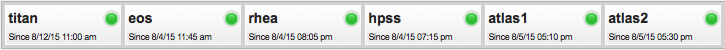 Changes to “High Volume” Email Lists(*-notice@email.ornl.gov lists)
Users are now automatically added/removed from lists based on recent use of the associated system
For now, “recent” means a login in the last 10 days
Future plans include adding batch queue activity as an additional criterion
Lists are maintained independently
Users can permanently opt in (or out) by emailing help@olcf.ornl.gov